IOPEPC Global Oilseeds Conference(21 October 2021)
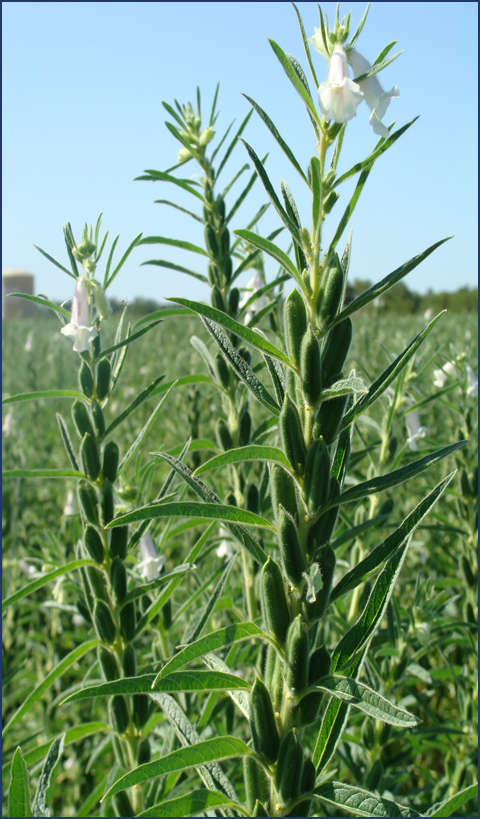 Jay Chandarana
Co-Convener, IOPEPC Sesame Panel
More than Six Decades of Service to Oilseeds & Oils Industry
Activities undertaken by IOPEPC
Capacity building programs
Export Awards
Provide Market Intelligence
Oilseed Crop Survey
Issuance of Non-Preferential COO
Farmer camps on GAP Awareness
Regional Annual meets
Arbitration for all contracts
Sesame & India
Sesame is one of the oldest indigenous crops and is the fourth most important annual oilseed crop of India

Sesame seeds are valued for their health properties, edible oil and protein as being promoted by IOPEPC & the trade

India is amongst the top three sesame producing and exporting countries in the world
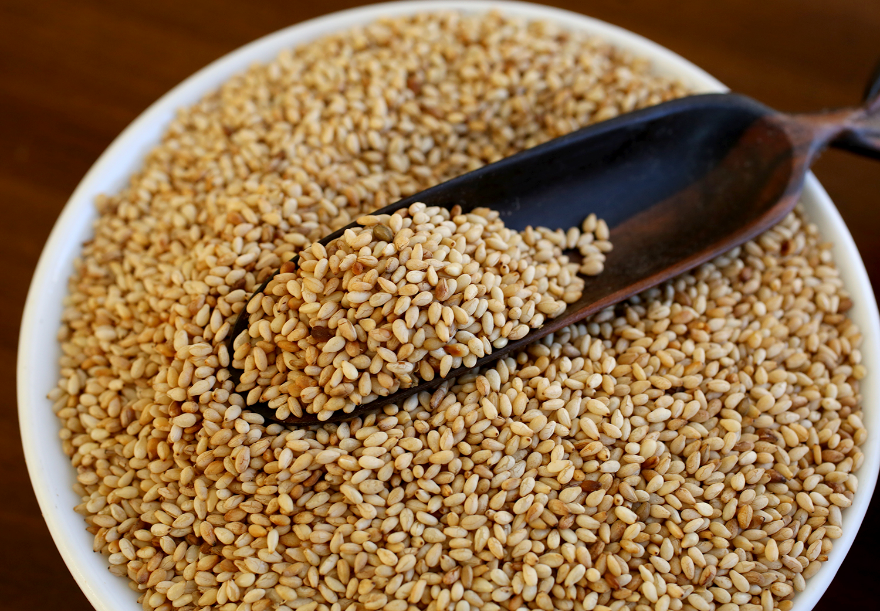 Overview of Indian Sesame seed Scenario
India is largest sesame seed producer in the world with production of 7,00,000 – 8,00,000 tons per annum.

Varieties grown in India include White, Black, Yellow, Brown black. These are available round the year.

Top Indian States producing sesame include West Bengal, Rajasthan, Madhya Pradesh, Gujarat. The time of harvest and type/quality of seed varies in different states.

India has well developed Sesame seed hulling industry with a capacity of 2,50,000 tons per annum

India also processes and exports raw and refined Sesame seed oil in bulk and small packing.
Sesame growing States & Harvest period
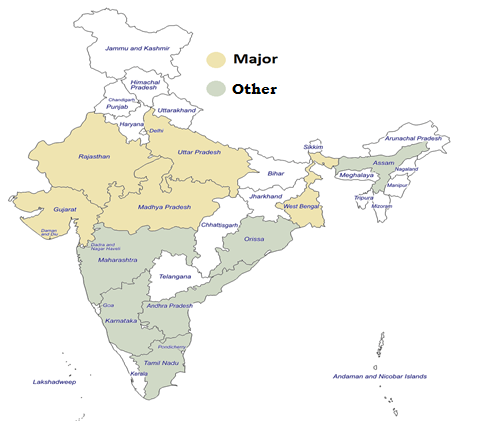 * Very small quantities arrive during this period
Indian Sesame: Seed Colour Diversity
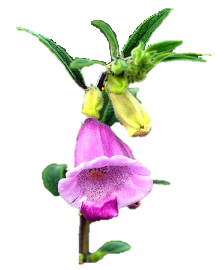 Ninety varieties notified
About 30 varieties in seed chain 
No Hybrid 
No GM
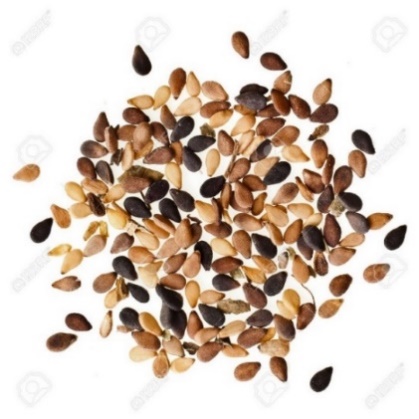 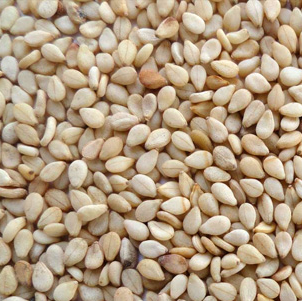 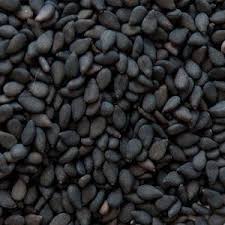 Global vis-à-vis Indian Scenario
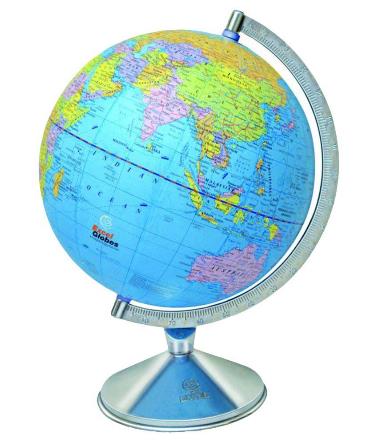 Source: Oil World, 2021
India’s Production and Exports of Oilseeds (2020-21)
Source: MOC/ Trade
Increase in Oilseed Exports (000 Tons)
India is one of the largest exporter of Sesame seeds in the world.
Details of Indian Sesame seed Exports (Tons)
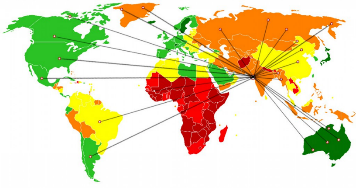 2020-21

Exports to 145 countries 
Top ten destinations

 South Korea, USA, Russia, Taiwan, Vietnam, Israel, China, Greece, Indonesia and Egypt
Top Importers of Indian Sesame seed (Tons)
Source MOC
Exports to  more than 145 countries.
Estimated composition of different varieties of Sesame seeds  exported from India
Tons
Source: Trade
April-March
Indian Import of Sesame seed
Source: MoC
April-March
During 2020-21 India imported Sesame seed mainly from Sudan, Brazil and Nigeria
India's Export of Sesame oil (Tons)
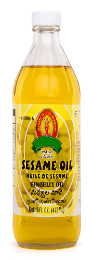 Share in Global Prod’n 	    ≈ 10.6%
Share in Global Exports 	    ≈ 22.18%
Extent of Prod’n Exported    ≈ 11.48%
2021-21:Total 109 destinations 
Major (>1000 T) importers 
Mexico, USA and UAE
Source: MoC
April-March
Constraints in Enhancing & Sustaining Exports
Technical Barriers to Trade
Japan: ‘zero’ pesticide residues 
EU: ‘Salmonella’ and ‘pesticide residue’ free stocks
Eurasia: Material grown in Striga free regions

Tariff Barriers to Trade
China: 10% Import Duty on Indian sesame seeds

Production Areas Under Exploited
Lot of untapped potential in Bundelkhand region

Sandwiched between African farming and Mechanization
India is unable to compete with low costs in Africa or with large scale mechanised farming as we are witnessing in Brazil etc
Season 2020-21 (Oct-Sep)
Major Highlights:

Below Average Winter Crop

EU Issue

Covid Headwinds

Logistics Nightmare

Bumper Summer Crop

Did not witness major dip in Exports as expected by Industry players
Season 2021-22 (Oct-Sep)
Observations:

Carry over stock estimated at 50,000 MT, mostly from the Gujarat Summer Crop

Winter Crop Sowing Normal, but weather anomalies put a “?” on the final output

Arrivals have started, majority of which are rain damaged and less than 50% Y-o-Y

Summer Crop has become main Crop of Gujarat State, last May harvest Crop size should be upwards of 1.50 Lakhs MT, looking at the Arrivals.

Freight Costs are stabilizing with some correction expected in the coming months

Supply expected to remain tight, one due to short crops and another due to higher lead times from most origins.
Season 2021-22 (Oct-Sep)
Observations:

Carry over stock estimated at 50,000 MT, mostly from the Gujarat Summer Crop

Winter Crop Sowing Normal, but weather anomalies put a “?” on the final output

Arrivals have started, majority of which are rain damaged and less than 50% Y-o-Y

Summer Crop has become main Crop of Gujarat State, last May harvest Crop size should be upwards of 1.50 Lakhs MT, looking at the Arrivals.

Freight Costs are stabilizing with some correction expected in the coming months

Supply expected to remain tight, one due to short crops and another due to higher lead times from most origins.
Season 2021-22 (Oct-Sep)
Observations:

India has an opportunity to continue to produce 400k of edible grade Sesame every year, if proper emphasis is given to Summer crop. Weather anomalies in case of Summer crop are limited thus, yields are significantly higher. Case in point: 1,25,000 Ha of sowing in Gujarat Summer crop produced 1,50,000 MT of Sesame Seeds against past average of 13,00,000 Ha of sowing in Indian Winter crop producing ~3,50,000 MT of Sesame Seeds.
If the above can be achieved, then the Indian Hulling Industry with ~2,00,000 MT processing capacity will continue to remain relevant in the overall World Sesame market, with availability gaps being mitigated through Imports of Raw sesame seeds for Hulling as and when required.
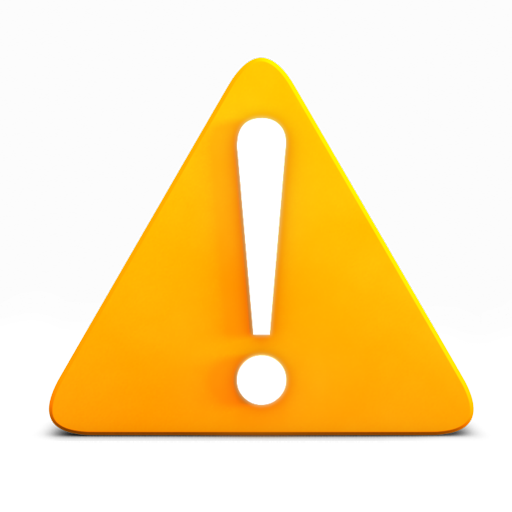 : Disclaimer :
The contents in this presentation are based on the feedback received by IOPEPC from the trade and the Government sources. It only represents observations and does not constitute basis for any business decision.
Thank You
INDIAN OILSEEDS AND PRODUCE EXPORT PROMOTION COUNCIL
(Under Ministry of Commerce, Government of INDIA)
78/79, Bajaj Bhavan, Nariman Point, Mumbai - 400021. Maharashtra, INDIA
Tel: (91 - 22) 2202 3225 / 9295 Fax : (91 - 22) 2202 9236
E-mail: info@iopepc.org